CSE 121 Lesson 7: Methods, Parameters, Returns
Elba Garza & Matt Wang
Winter 2024
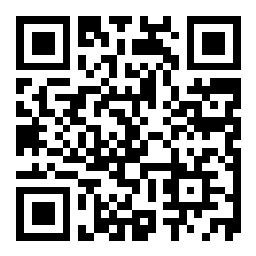 TAs:
sli.do #CSE121-7
Today’s playlist:CSE 121 24wi lecture beats :D
Announcements, Reminders
Programming Assignment 1 is out, due Tues Jan 30
Start early! This one is tough!
Resubmission Cycle 1 released yesterday, due Thurs Feb 1
Quiz 0 is Thurs Feb 1!
Next week’s section content is focused on prepping you for the quiz!
New Ed Shortcuts page on class website!
Lesson 7 - Winter 2024
2
(Review) Parameters
Definition: A value passed to a method by its caller
public static void myMethod(String musicalAct) {
   System.out.print(musicalAct + " is the best!");
   ...
}

Calling a method with a parameter…
myMethod("Olivia Rodrigo"); // Olivia Rodrigo is
						   // the best!
Lesson 7 - Winter 2024
3
(Review) Scope
The part of a program where a variable exists.
From its declaration to the end of the {	} braces
Ex: a variable declared in a for loop only exists in that loop
Ex: a variable declared in a method exists only in that method
public static void example() {
    System.out.println("hello");
    int x = 3;
    for (int i = 1; i <= 10; i++) {
        System.out.print(x);
    }
}
x's scope
i's scope
Lesson 7 - Winter 2024
4
(Review) Class Constants
A fixed value visible to the whole program (the entire class).
Value can be set only at declaration; cannot be reassigned  (so the value is constant)
public static final type NAME_OF_CONSTANT = expression;
Lesson 7 - Winter 2024
5
What will be the last line of output after this code has executed?
public static final int COUNT = 7;
public static void main(String[] args) {
  int count = 5;
  line(count);
  System.out.println("count is: " + count);
}
public static void line(int count) {
  for (int i = 1; i <= count; i++) {
    System.out.print("*");
  }
  count++;
  System.out.println();
}
A. count is: 1

B. count is: 5

C. count is: 6

D. count is: 7
Lesson 7 - Winter 2024
6
public class Scope {
    public static void main(String[] args) {
        int val = 1;
        mOne(val);      // Prints "One: 1"
        val = -1; 
        mTwo(val);      // Prints "Two: -2" 
        mThree(val);    // Prints "One: -1"
                        //        "Three: 2"
    }
    // Method mOne()
    public static void mOne(int val) {
        System.out.println("One: " + val);
    }
    // Method mTwo()
    public static void mTwo(int val) {
        val = val * 2;
        System.out.println("Two: " + val);
    }
    // Method mThree()
    public static void mThree(int val) {
        mOne(val);
        val = val + 3;
        System.out.println("Three: " + val);
    }
}
Lesson 7 - Winter 2024
7
What is the output of this program?
A. 2 and 4  9 and 3

B. 5 and -7  5 and -7

C. 9 and -3 
  5 and -7

D. I'm lost
public static void main(String[] args) {
  int x = 9;
  int y = 2;
  int z = 5;
  mystery(z, y, x);
  mystery(y, x, z);
}
public static void mystery(int x, int z, int y) {
  System.out.println(z + " and " + (y - x));
}
Lesson 7 - Winter 2024
8
(PCM) Returns
Returns allow us to send values out of a method 
public static <type> myMethod(int num) {
   System.out.print(num + " is the best!");
   ...   return <value of correct type>
}

Calling a method that returns a value…
<type> result = myMethod(42);
Evaluates the expression
Returns this value to where the method is called from
Method immediately exits
Lesson 7 - Winter 2024
9
(Recall) String Methods 	Usage: <string variable>.<method>(…)
Lesson 7 - Winter 2024
10
[Speaker Notes: Bomb = may get error if indexing int is out of bounds (e.g. negative index, or larger than the length of the string)
Safety guy = should return without error in usual case]
Example of returns: Math class
Lesson 7 - Winter 2024
11
To go from Celsius to Fahrenheit, you multiply by 1.8 and then add 32. Which of these correctly implements this logic as a method?
A.
public static void celsiusToF(double celsius) {
  double fahrenheit = celsius * 1.8 + 32;
  return fahrenheit;
}
public static void celsiusToF(double celsius) {
  double fahrenheit = celsius * 1.8 + 32;
}
B.
public static double celsiusToF(double celsius) {
  int fahrenheit = celsius * 1.8 + 32;
  return fahrenheit;
}
C.
public static double celsiusToF(double celsius) {
  return celsius * 1.8 + 32;
}
D.
Lesson 7 - Winter 2024
12
What value is returned from this method?
A. -1

B. 0

C. 4

D. 5
public static int returnExample() {
  for (int i = 0; i < 5; i++) {
    return i;
  }
  return -1;
}
Lesson 7 - Winter 2024
13
🍓🌮☕  Food for Thought  🥑🍱🧋
A weekly section where I introduce open problems related to our lecture topic(s) of the week.

Goals:
  1. give you “conversational familiarity” with CS terminology
  2. see how CS interacts with other fields and people!
  3. point you in the direction of more CSE (or adjacent) classes

Note: not tested content. Just food for thought :)
Lesson 7 - Winter 2024
14
We loved your C1 reflections! (1/2)
I read (skimmed?) all of your responses! Some themes:
not previously knowing how blind people programmed
surprised by speed of audio & efficiency of programmer
debugging seemed especially challenging
impressed by how involved he was (e.g. meeting with the VS team)
“small things make a big difference”
Lesson 7 - Winter 2024
15
Some choice quotes (1/3)
“Listening to this screen reader is painful for me and I can only imagine how difficult it was for him to get used to this path of writing code and getting this good at it. […]When I worked at [redacted] there was [an] initiative to improve our screen reader experience on our site.  It took a lot of time and resources to make these improvements but its so important to do so.  I also remember that there was a big lawsuit so a lot of websites we required to make these changes to improve accessibility […]”
Lesson 7 - Winter 2024
16
We loved your C1 reflections! (2/2)
Many of you had ideas for more accessible CS!
more accessible visual materials for blind & non-sighted users
different types of non-keyboard inputs, especially voice input(stay tuned for Week 6!)
“AI for accessibility” – a recently popular research area, but also with many, many challenges. Many folks at UW do research here!
Lesson 7 - Winter 2024
17
Some choice quotes (2/3)
“I personally don't have a lot of knowledge when it comes to what areas of computer science are pretty accessible already, but making sure every single little thing is accessible (like the error dialogue box) seems important, but and not too difficult to implement?”
Lesson 7 - Winter 2024
18
Processing code, with … code?
Websites are programmed with a language called HTML.
Images are represented in HTML like this:

<img src="matt.png" alt="matt reading 'Dearborn' by Ghassan Zeineddine">
Let’s write a method that extracts the alt text from strings like the above!(the first step for a primitive screen reader!)
Lesson 7 - Winter 2024
19
🍰 🍫 🍪 Desserts for Thought
Some programs take other programs as input!
high tea for thought: how does assignment automated testing work?
interested in more? Take CSE 341/401/413, or talk to Matt!
You can write code that supports accessibility! 
this both involves adding context (like alt text), but also building accessibility tools (and UW is really good at that)
in section next Tuesday: building a color contrast evaluator!
But, automated tools can only do so much (especially on context)
Lesson 7 - Winter 2024
20
Some choice quotes (3/3)
“I'll be honest, nothing resonated with me as I'm not the speaker and cannot relate to his experience regarding accessibility. In fact, I think it would be wrong of me to say I resonate with the speaker as I'm, an [abled] person, cannot speak of life and experience life as if I'm a person with disabilities.”
Lesson 7 - Winter 2024
21
Fun fact:
This assignment is (loosely) inspired by some open-source work that Matt did as an intern at CZI. See:
https://medium.com/czi-technology/catching-ambiguous-link-text-open-source-an-interns-perspective-91b2a5de28dc
Lesson 7 - Winter 2024
22